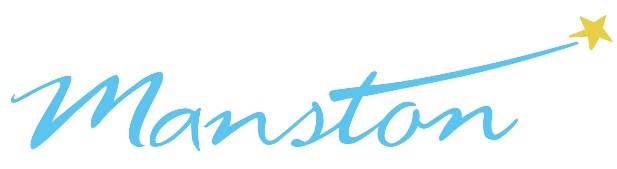 Meet the teacher
September 2024
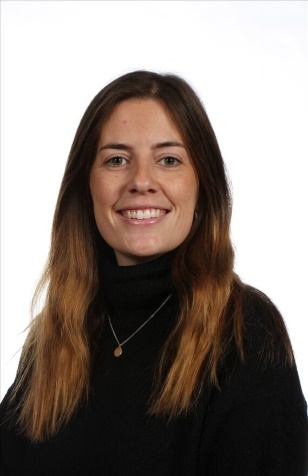 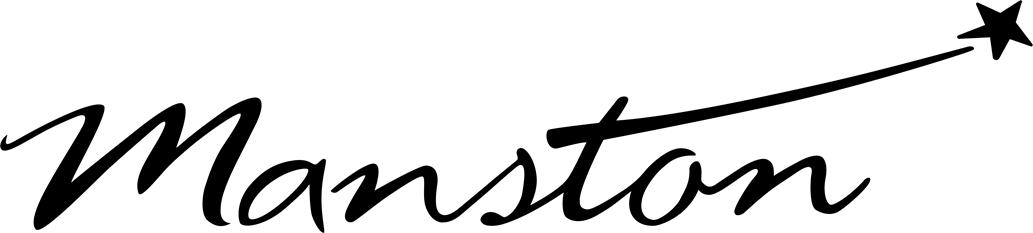 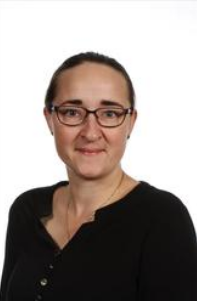 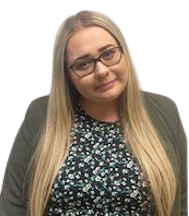 Staffing
Reception  2024-25
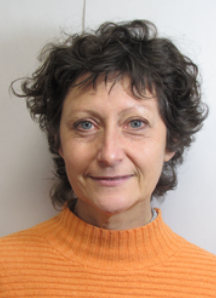 Miss Evans
Class teacher 
Monday – Wednesday
Mrs Goddard
Class teacher 
Thursday – Friday
Mrs Roberts
Learning Support Assistant
Mrs Dlugosz-Potoniec
Learning Support Assistant
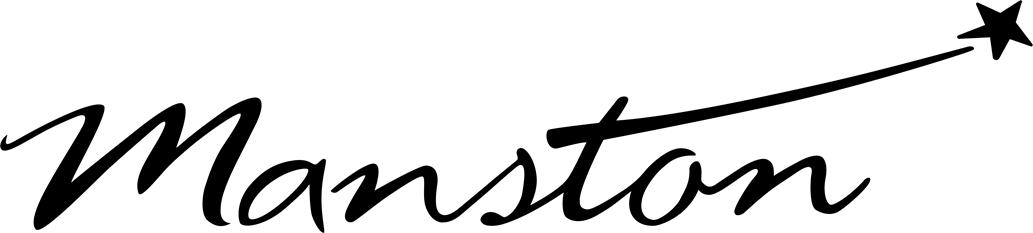 Child protection Staff
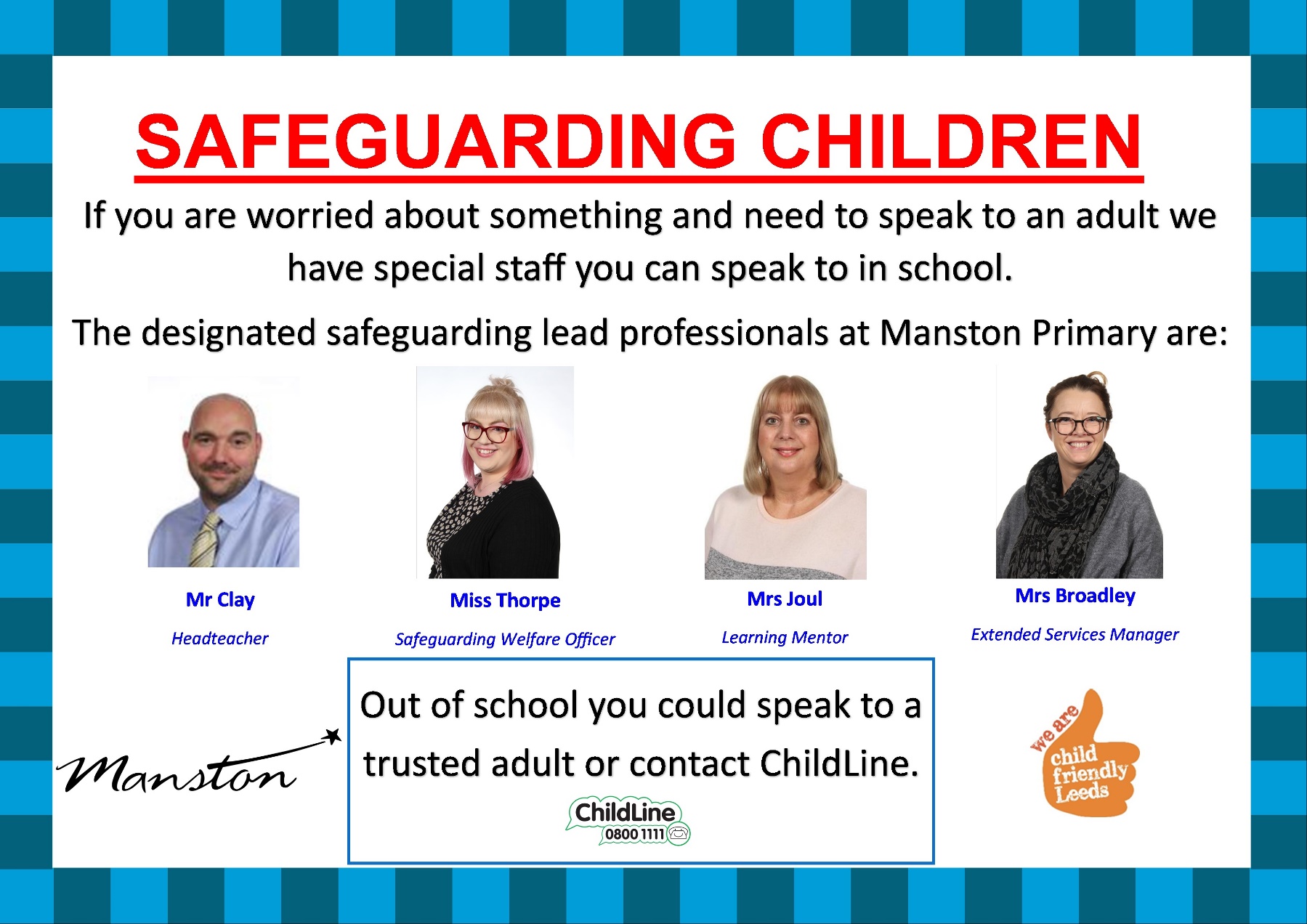 Daily timings
School starts at 8:50am every day
Classroom doors will be open from 8:45am and pupils are invited to come straight inside
School ends at 3:15pm every day
Lunch time for this class is at 11:45am
School Rules
We do as we are asked​
We treat everyone with kindness and respect​
We keep our hands and feet to ourselves​
We always do our best​
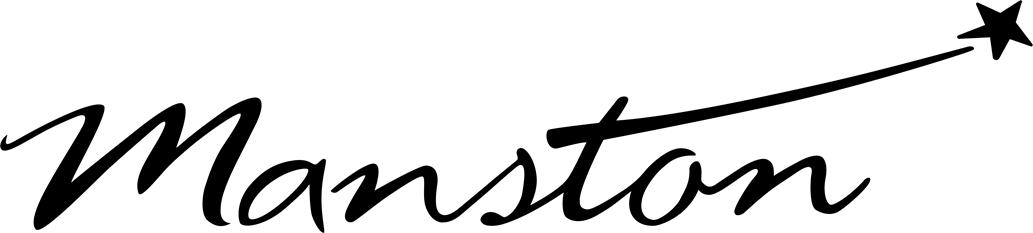 Timetable
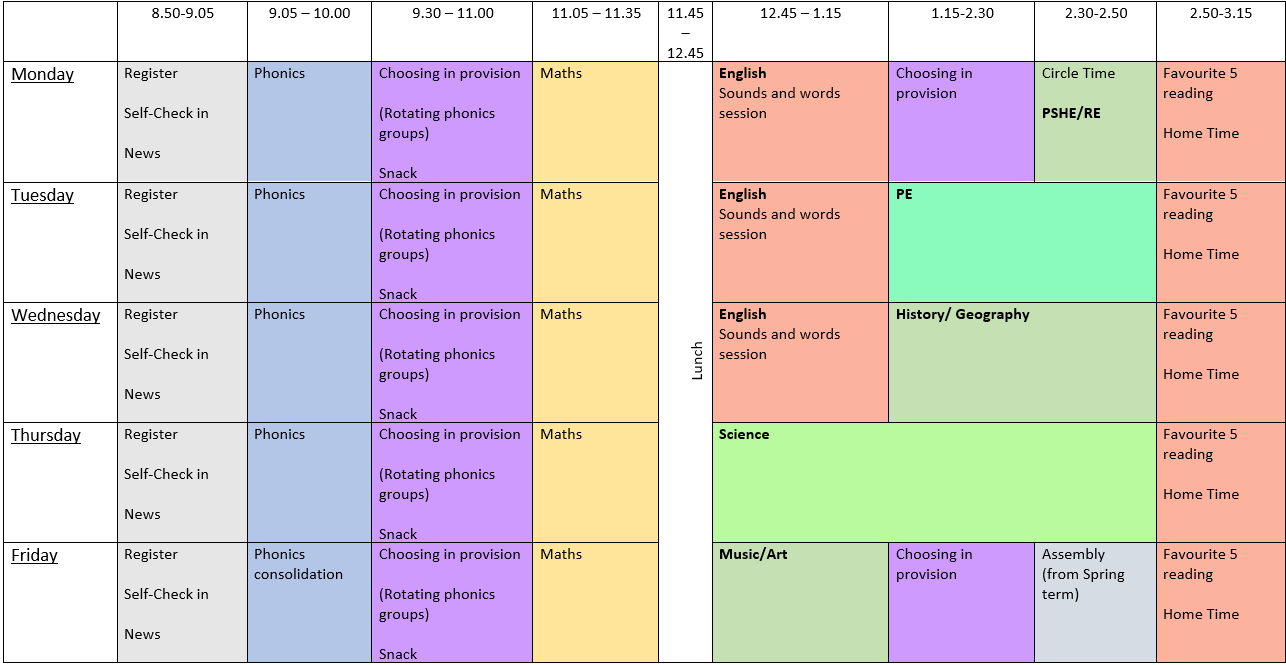 Weekly Events
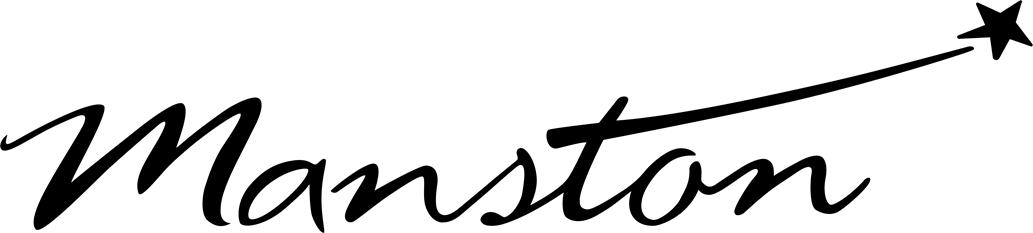 Please note that for PE earrings (studs only) need to be removed once the ears have been pierced for 6 months. If your child cannot do this unaided please send them in without earrings on PE days. Pupils with newly pierced ears will be required to tape up their ears during PE lessons for safety reasons.
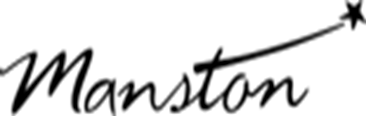 Topics this term
English/ Topic: All about me, traditional fairy tales, space/aliens, festivals & celebrations


Maths: Mastering Number, Numbers 1-10 with Numberblocks/ Patterns/ Shape​


Phonics: Floppy’s Phonics​
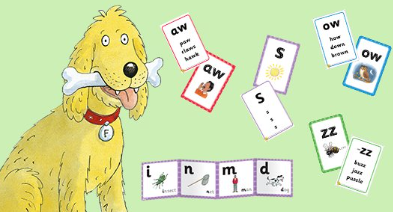 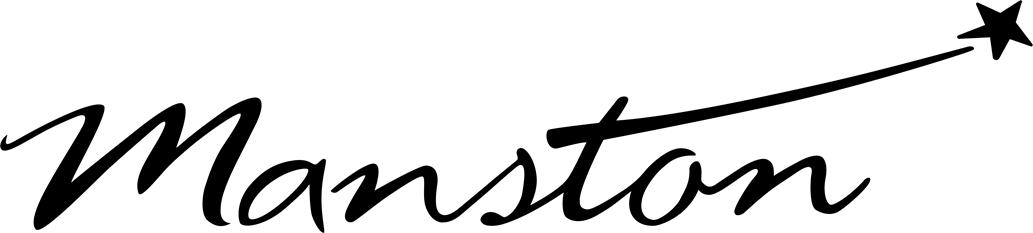 Homework
Reception 

Parents and carers are encouraged to share books together with a reading book sent home to be read daily. 

Please bring in reading bag/books to school daily.

Maths, English or Topic homework may also be sent home weekly/fortnightly. 

Two phonics sheets to complete each week.
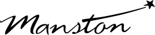 Possible trips and events
Some exciting trips or events this year could include:

Baby chicks or frogs in school
Visitors such as the police, firefighters, school cook etc
Local park visit
Swithens Farm in Summer term
Celebration afternoon in July
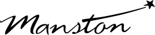 Uniform
Branded school uniform can be purchased from – Uniwears.
https://www.uniwears.co.uk/products/manston-primary-school-sweatshirt?_pos=3&_sid=7b719498d&_ss=r&variant=47855109734745
Non branded dark blue versions of jumpers and cardigans are also fine for children to wear.
Pupils need to wear PE kit on their PE days including those that go swimming
Uniform
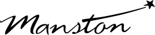 Navy school jumper (with or without logo)
Navy school cardigan (with or without logo)
White polo shirt or shirt
Grey school trousers/skirt
Grey school dress
Blue checked school summer dress
Grey school shorts
Black shoes or trainers that children can fasten independently e.g. Velcro
Long hair must be tied up / no extreme hair styles
PE Kit (worn on PE days)
Team coloured t-shirt
Black or grey PE shorts
or
Black or grey jogging bottoms or leggings
Navy hooded top with logo
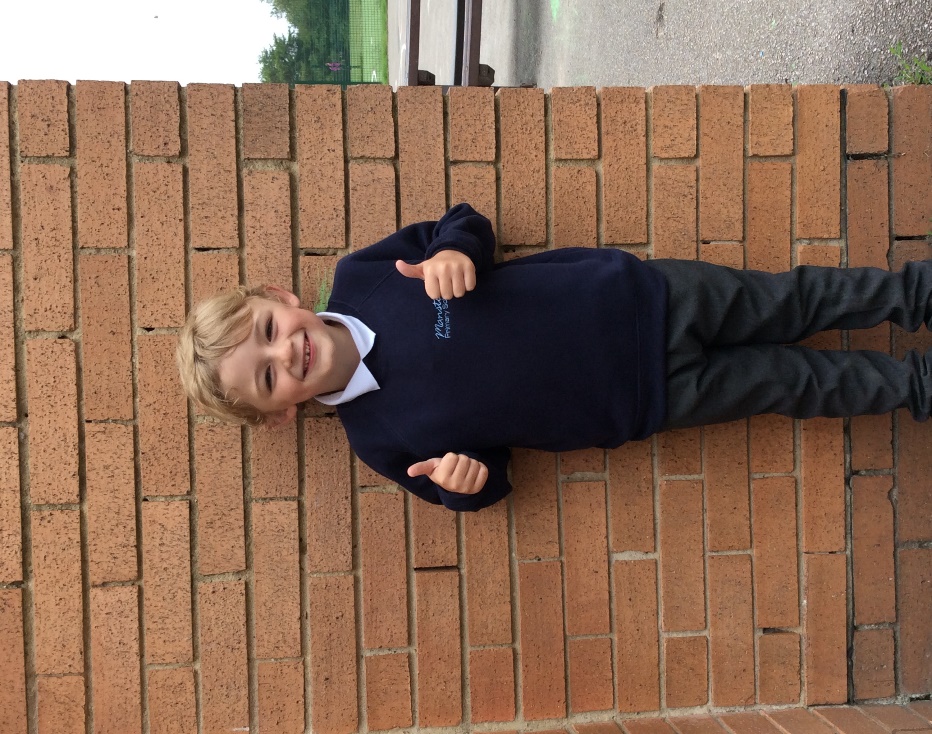 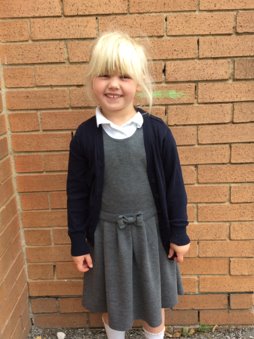 Communication
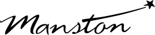 School communicates through email, text messages and sometimes paper letters.
Each Friday, a weekly newsletter is emailed out with details of all that is going on in school.
Class teachers will also email to share specific information and updates.
School can list 2 numbers as priority one contacts so that both parents receive any general text messages sent.
Please add the following emails to your contacts so that emails come straight to your inbox:
manston.primary@manston.leeds.sch.uk
no-reply@mail.arbor-education.com 
olivia.evans@manston.leeds.sch.uk
kay.goddard@manston.leeds.sch.uk
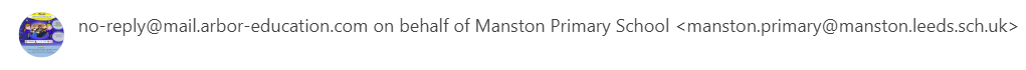 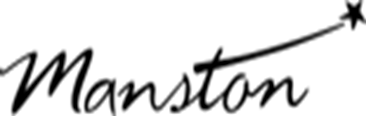 Home School Agreement
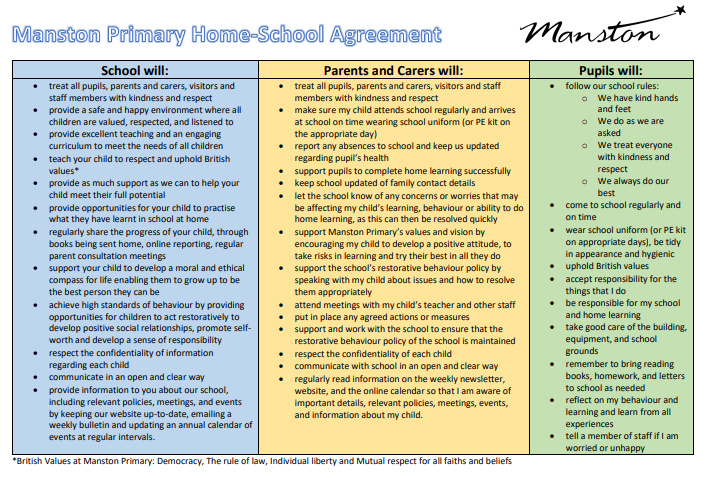 An updated copy of this, including an online safety pupil user agreement has come home recently.
Please review this at home with your child.
This agreement applies to all pupils, parents and staff at Manston Primary
Equipment
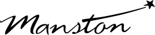 Each day children will need to bring: 
A named water bottle
Named coats, hats, gloves suitable to the weather
Any completed homework
Reading book and reading record 

Pupils do not need:
Pencil cases
Toys or games

Please ensure all uniform and other items of clothes/belongings are named. School staff will not spend time looking for items that are not named.
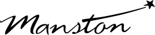 Attendance.
Our pupils have excellent attendance, and this is something we want to keep improving.
If your child is absent, please ring, email or speak with a member of staff in the office to let them know the details of the absence.
Please be reminded that school cannot authorise holidays in term time and any applications for exceptional leave must be made by filling in a form from the office.
School starts at 08:50 am each day and finishes at 3:15pm
Further details including our full policy can be found on our school website.
Please note that new legislation about term time holidays came into force in August 2024.
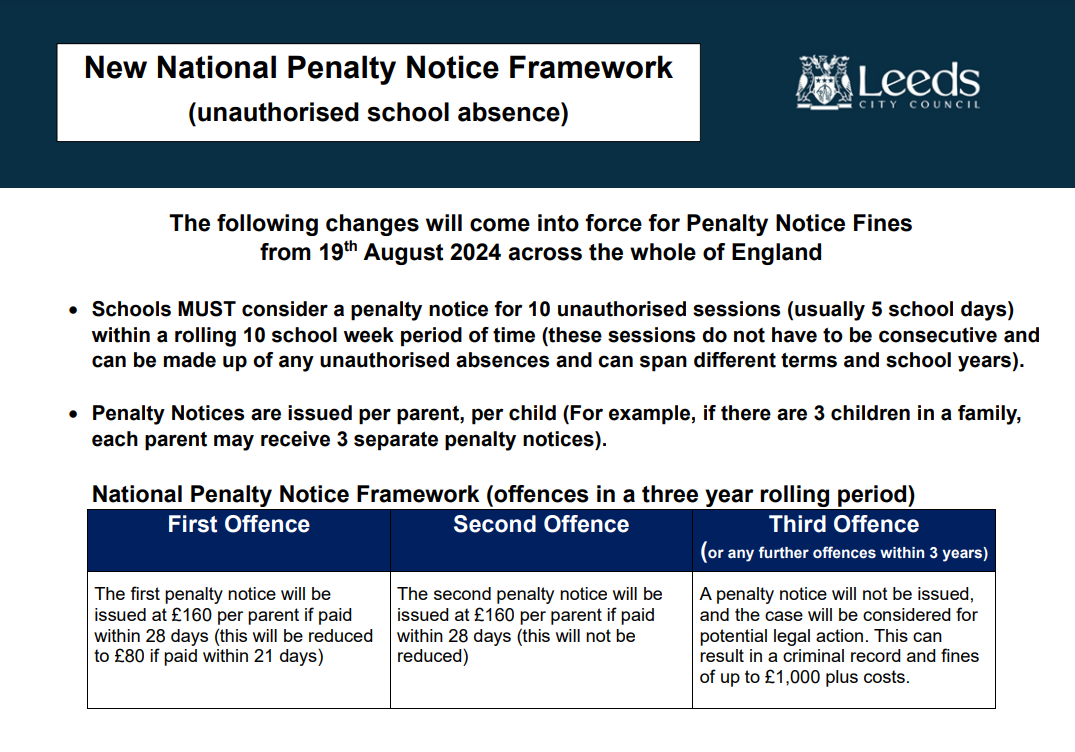 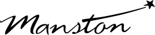 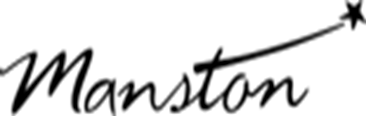 Data Checking
Please check/update the details we hold for your child to ensure we have:
At least 2 emergency contacts
Current emails/ addresses
Up to date medical information

You can do this by emailing the school office or updating details on the Arbor App.
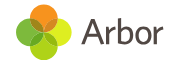 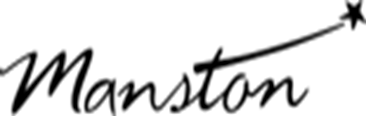 Any Questions?
School Email: manston.primary@manston.leeds.sch.uk

Class teacher emails: olivia.evans@manston.leeds.sch.uk  
                            kay.goddard@manston.leeds.sch.uk

Olivia Evans is class teacher Monday – Wednesday, 
Kay Goddard is class teacher on Thursday and Fridays.

Do not hesitate to get in touch if you have any questions or need some support.